遠距教學授課懶人包
屏科大電子計算機中心 教學研究組
利用數位學習平台搭配遠距教學，留下教學記錄
2
教師實施遠距教學的注意事項與方法
數位學習平台你必須要知道的重要功能
如何登入數位學習平台教學影片區
放置教材檔案到數位學習平台
放置影片或鏈結到數位學習平台
學生繳交作業區建置
學習如何進行遠距教學
如何登入遠距教學影片區
安裝遠距教學軟體及操作影片
非同步遠距教學你需要觀看的教學影片
Evercam錄製數位教材的方法
放置數位教材到平台的方式
同步遠距教學你需要觀看的教學影片
Adobe connect
Microsoft Teams
Google Meet
掌握學生出席狀況
開啟顯示課程目前在線上用戶功能
查詢學生學習狀況
Computer Center/NPUST Profession, Innovation, Efficiency
3
學習如何進行遠距教學
Computer Center/NPUST Profession, Innovation, Efficiency
4
如何登入遠距教學影片專區
登入數位學習平台即可看到遠距教學專區(如下鏈結)，包含遠距教學同步與非同步相關的影片
首頁>重要站台>數位學習專區>遠距教學專區
數位學習平台>遠距教學專區
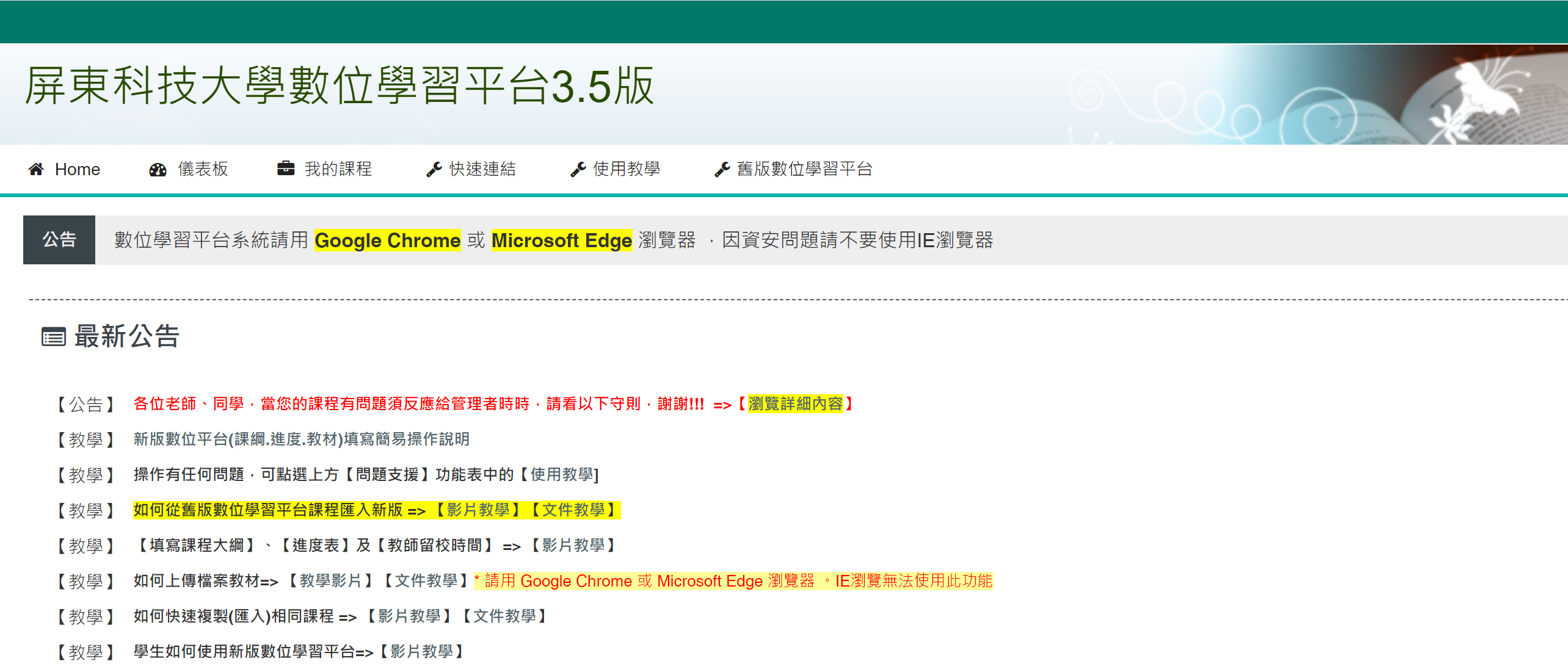 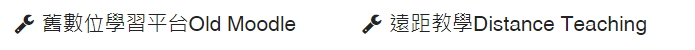 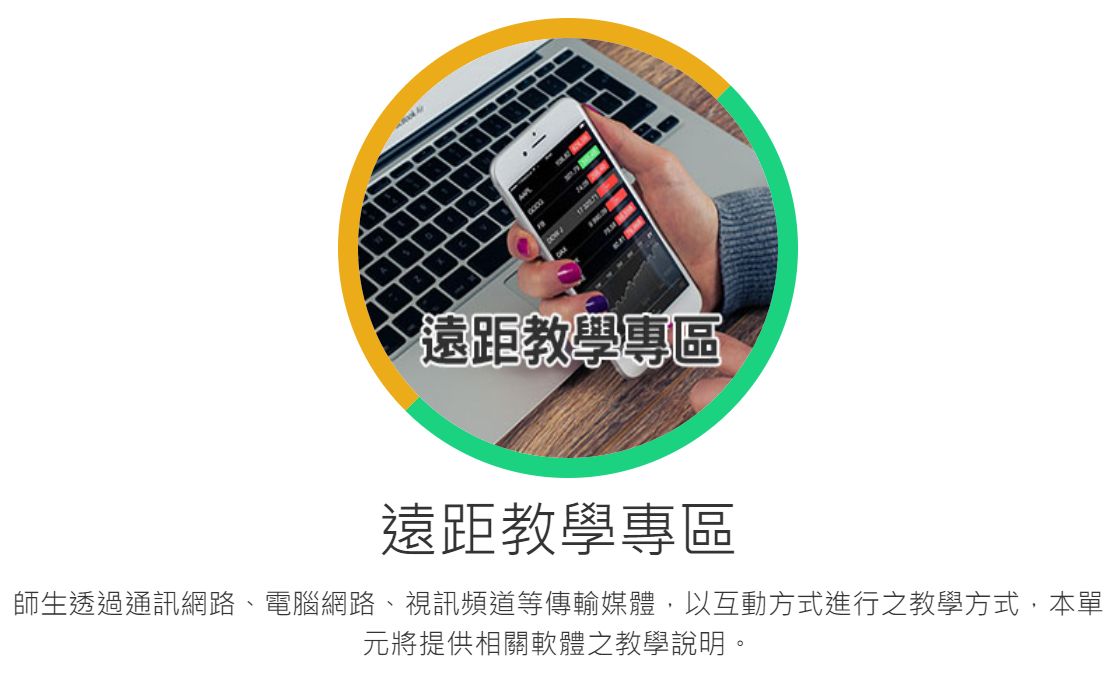 遠距教學專區
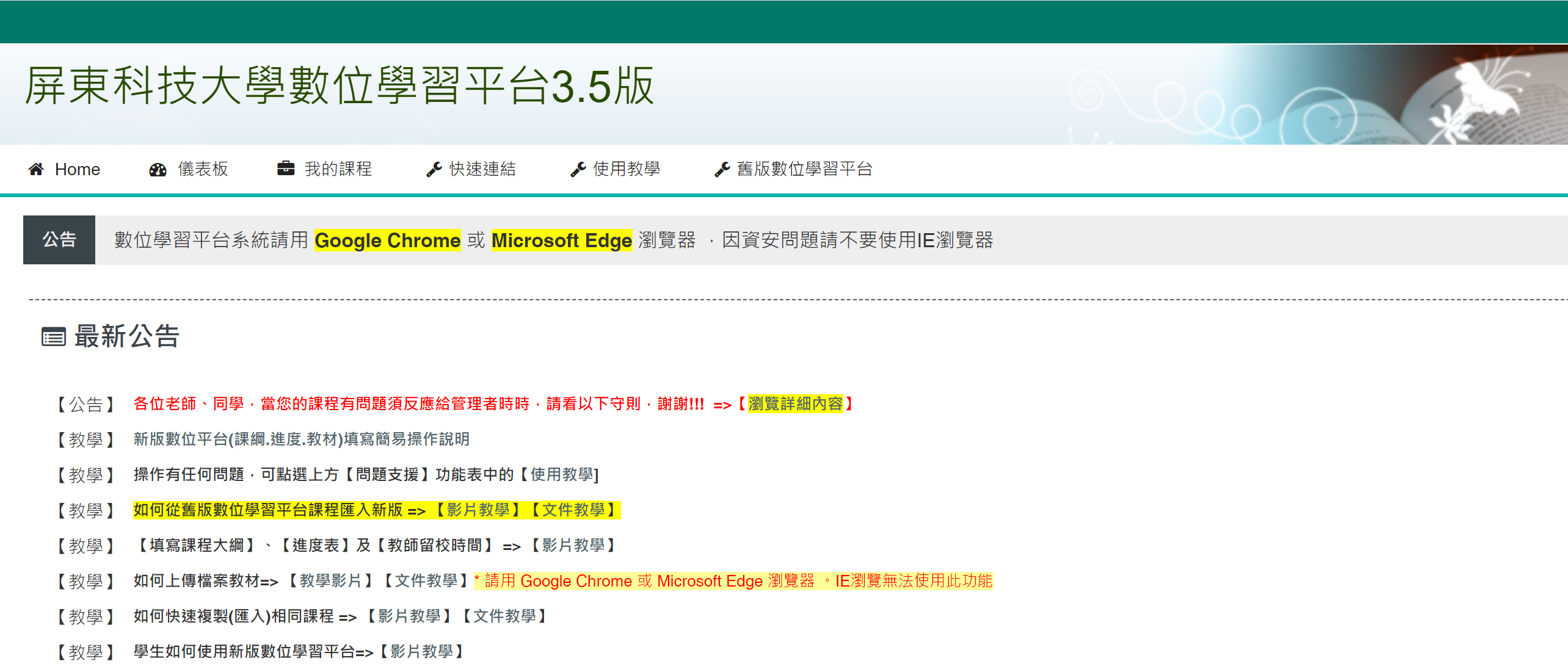 師生透過通訊網路、電腦網路、視訊頻道等傳輸媒體，以互動方式進行之教學方式，本單元將提供相關軟體之教學說明。
遠距教學影片專區： https://ccnews.npust.edu.tw/dir/1272
Computer Center/NPUST Profession, Innovation, Efficiency
5
遠距教學專區
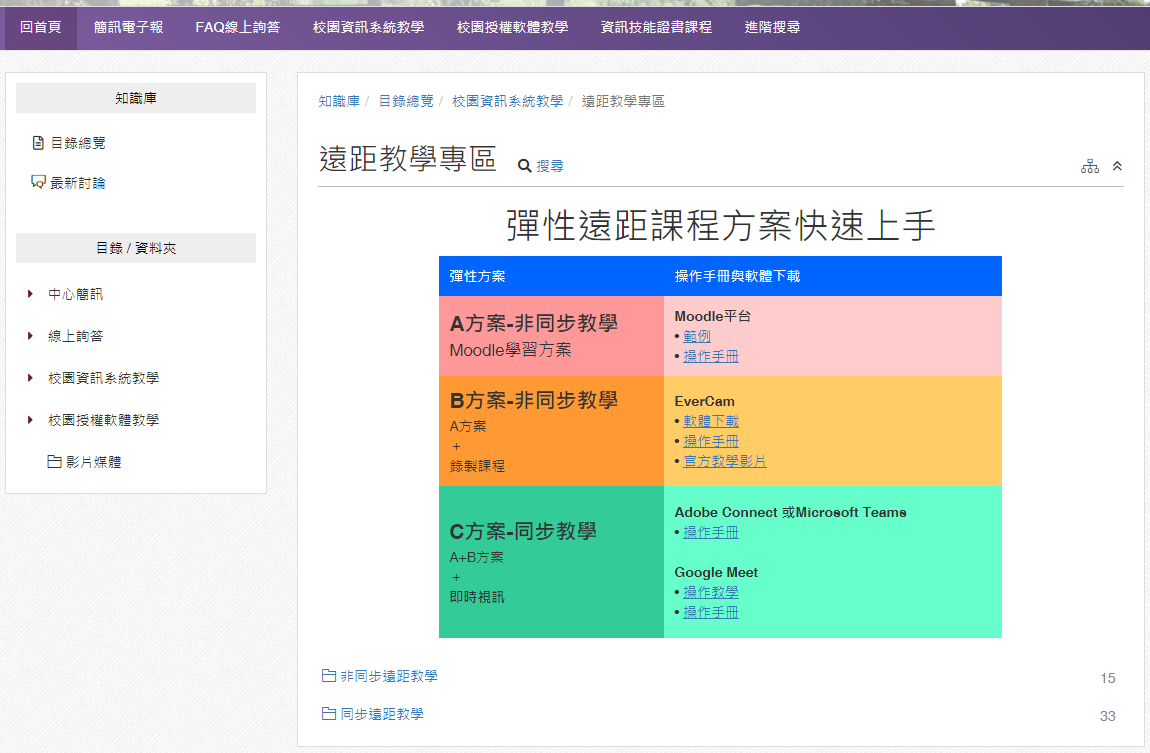 6
遠距教學影片專區： https://ccnews.npust.edu.tw/dir/1272
遠距教學專區三大類影片
(1)遠距教學軟體下載與安裝影片
(2)非同步遠距教學影片
(3)同步遠距教學影片
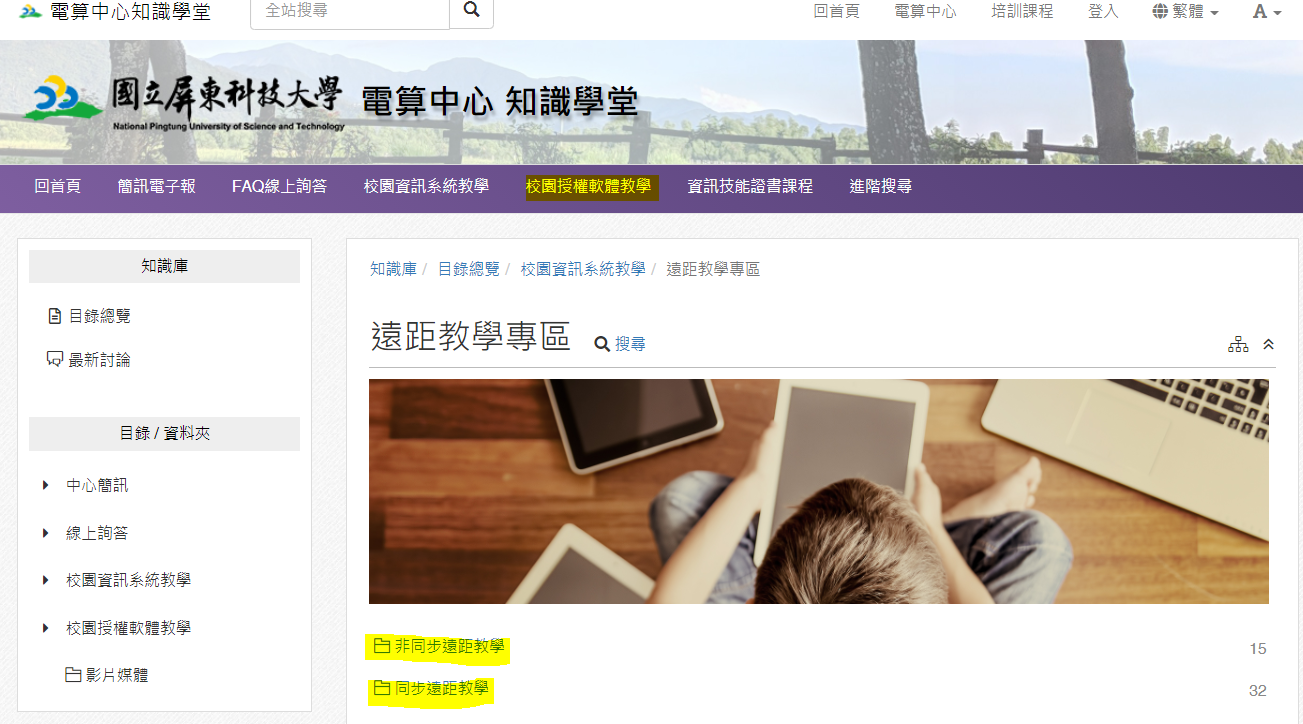 (1)
(2)
(3)
Computer Center/NPUST Profession, Innovation, Efficiency
7
(1)遠距教學軟體下載與安裝影片
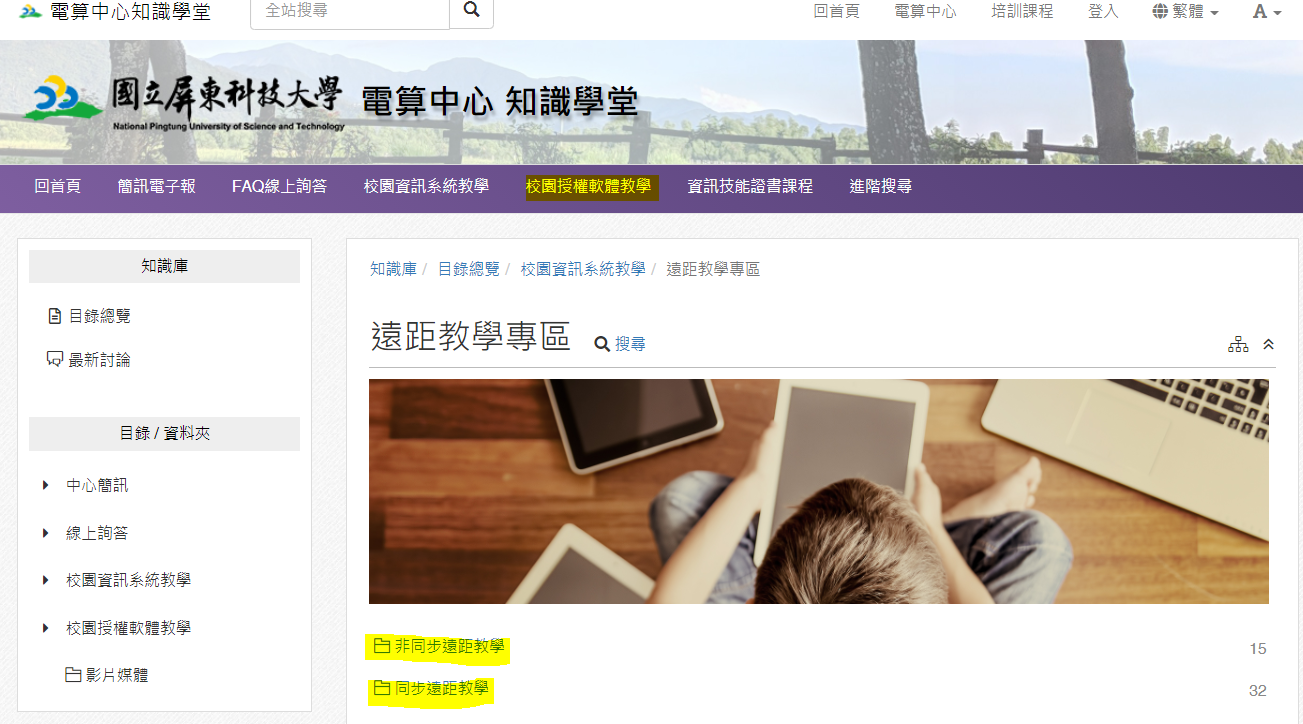 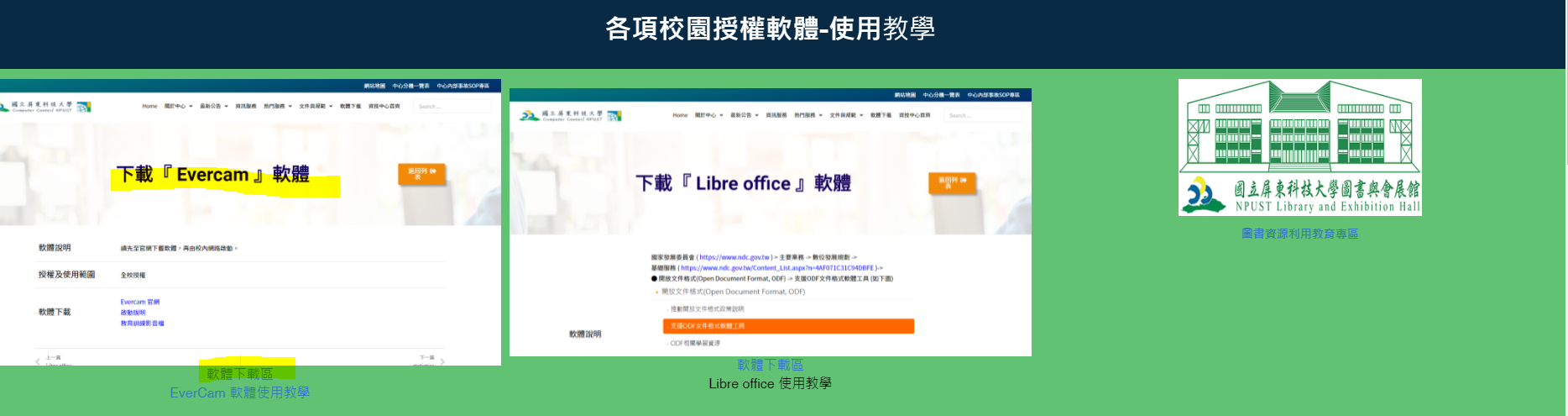 Computer Center/NPUST Profession, Innovation, Efficiency
8
非同步教學
錄製教材(例如、EverCam)後匯出MP4格式，上傳到Google雲端硬碟或YouTube或將影片連結新增至本校數位學習平台。
上傳課程教材(講義PDF、簡報、影音檔等電子檔均可)至數位學習平台。
增加與學生互動學習，例如在學習平台上新增作業、討論區、測驗卷...等資源。
Computer Center/NPUST Profession, Innovation, Efficiency
9
(2)非同步遠距教學影片
非同步遠距教學
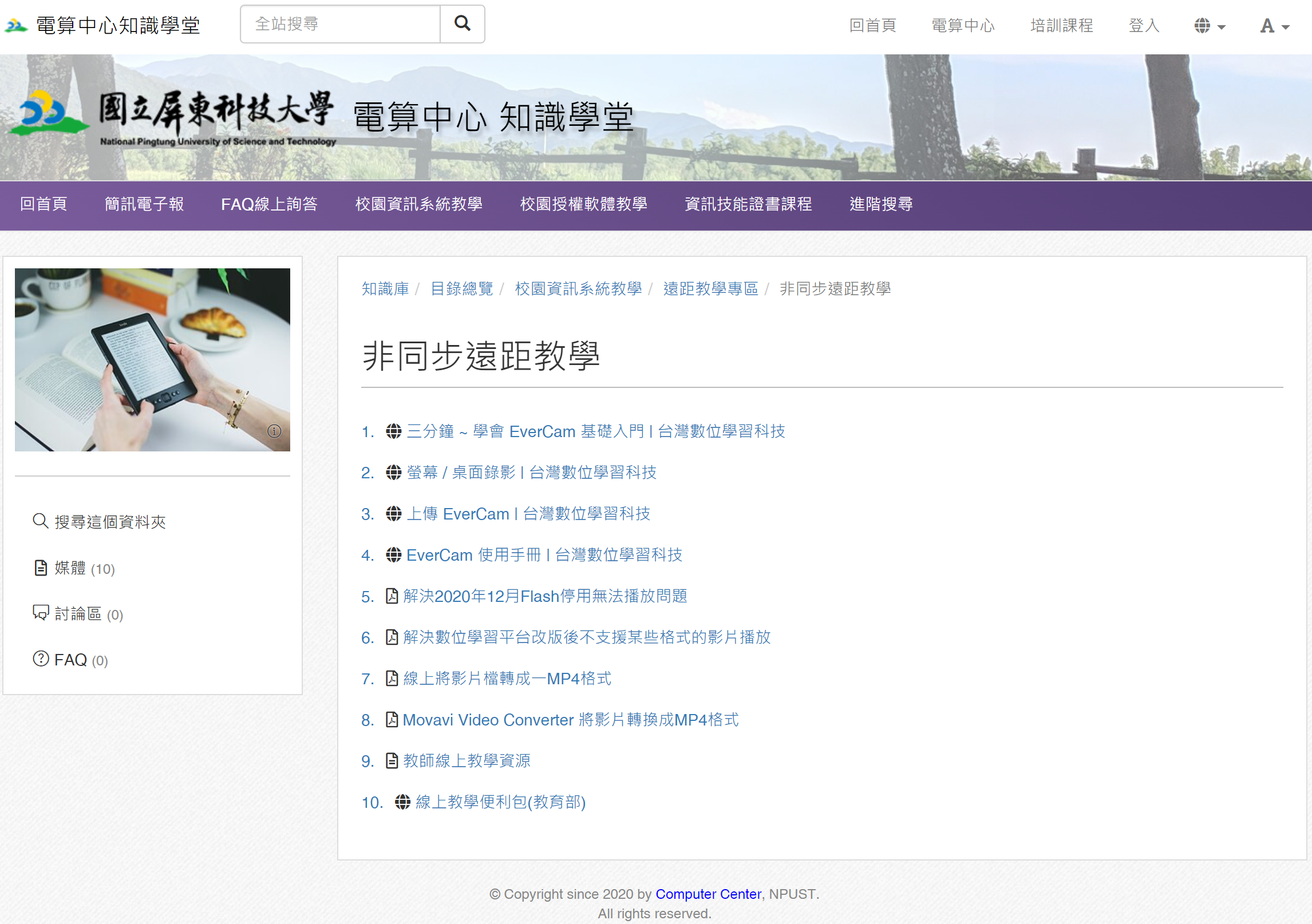 EverCam
常見遠距教學問答
Computer Center/NPUST Profession, Innovation, Efficiency
10
同步遠距教學流程
步驟6：上課中：
(1)確認所有學生已經登入同步直播課程後(點名)，開始上課
(2)注意觀察學生上課情形(如有無斷訊或離開視訊教室等)
(3)指導學生使用學習平臺(如點選教材、練習或作業、提交作業等)
(4)依據學生的學習情形，給予適當的反饋、指派學習任務或課後作業/繳交等
步驟7：課後：進行學生作業批改或非同步學習平臺之學生問題答覆等
步驟1：確認已備妥電腦硬體設備及網路(含軟體安裝)
步驟2：教師(會議主持人/授課者)，建置會議室連結(如:Adobe Connect、Google Meet)
步驟3：閱讀並練習熟悉直播教學、非同步教學平臺之操作使用手冊
步驟4：進行備課、依據課程進度安排學習素材、學習任務和測驗等
步驟5：準備上課：
(1)公布上課之同步教學平臺給學生(提供同步學習的視訊會議室連結)
(2)公布使用之非同步教學平臺網址給學生
(3)確認學生已經學會使用上述公布之同步教學及非同步教學平臺
(5)公布課表(上課日期、時間及科目)予學生
資料來源：教育部 https://is.gd/xsOm36
Computer Center/NPUST Profession, Innovation, Efficiency
11
(3)同步遠距教學影片
同步遠距教學
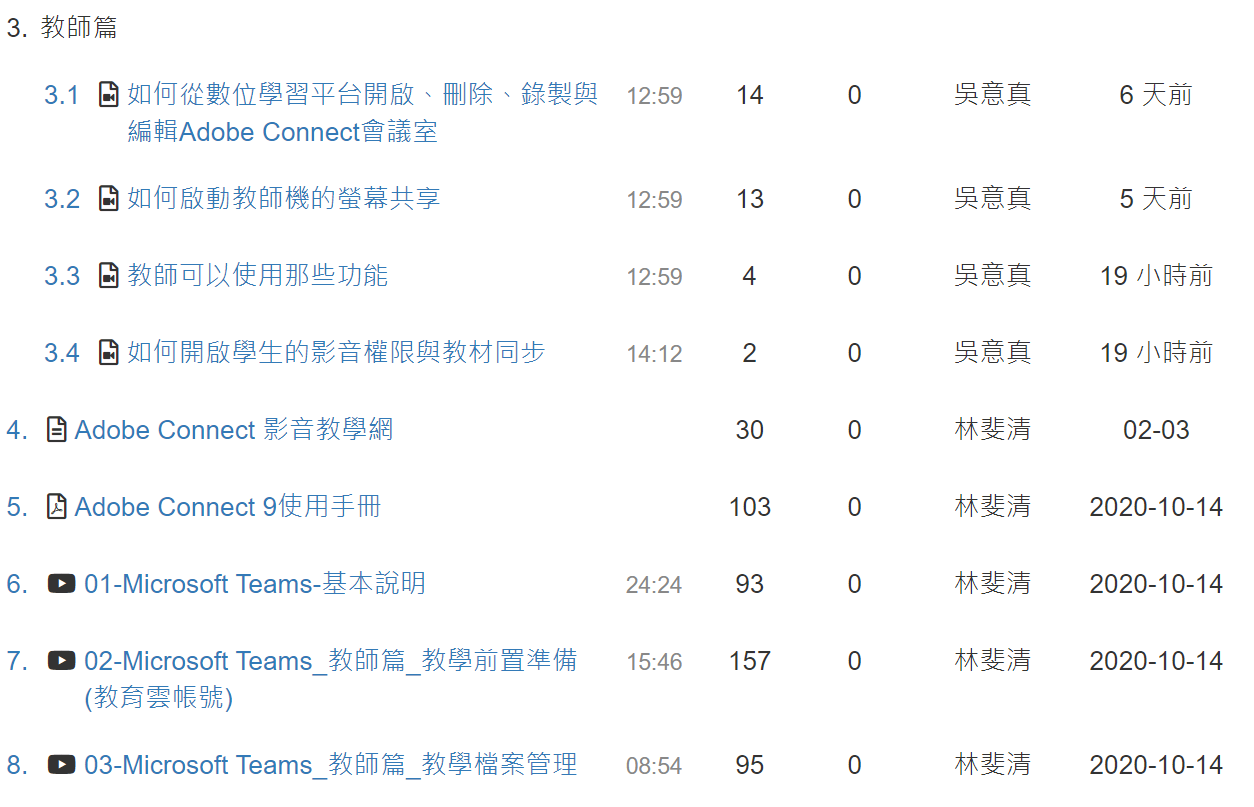 Adobe Connect
Microsoft Teams
Computer Center/NPUST Profession, Innovation, Efficiency
12
(3)同步遠距教學-Google Meet教學指引
Google Meet教學指引下載
Google Meet
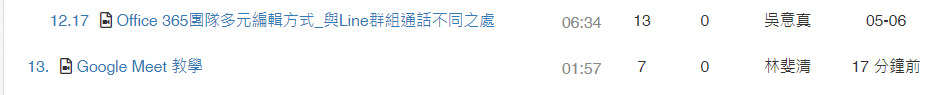 教師複製Google Meet會議代碼公告至數位學習平台，通知學生使用Chrome瀏覽器，開啟Google Meet進行同步學習。
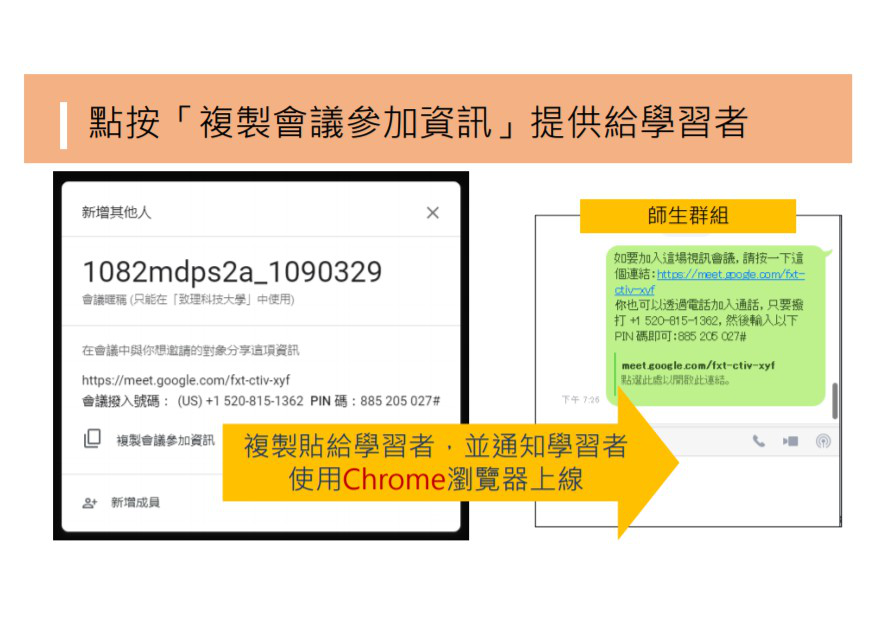 Computer Center/NPUST Profession, Innovation, Efficiency
13
數位學習平台你必須要知道的重要功能
Computer Center/NPUST Profession, Innovation, Efficiency
14
如何登入數位學習平台教學影片專區
登入數位學習平台即可看到平台使用教學專區(如下鏈結)。
數位學習平台>使用教學專區
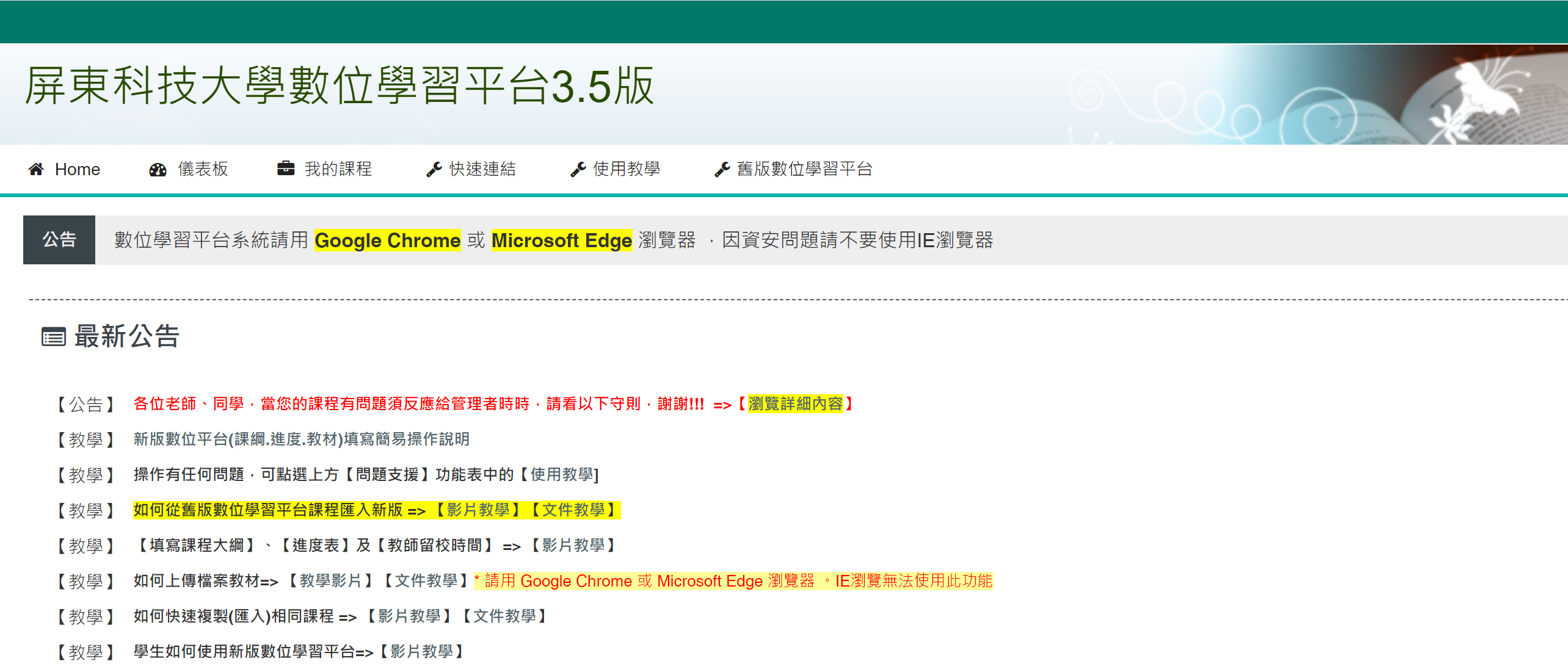 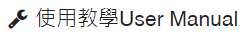 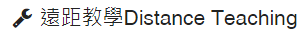 數位平台使用教學影片專區： https://ccnews.npust.edu.tw/dir/1260
Computer Center/NPUST Profession, Innovation, Efficiency
15
數位學習平台教學影片區
(1) 教學影片區
(2) 平台各細項功能操作手冊
(3) 平台常見問題
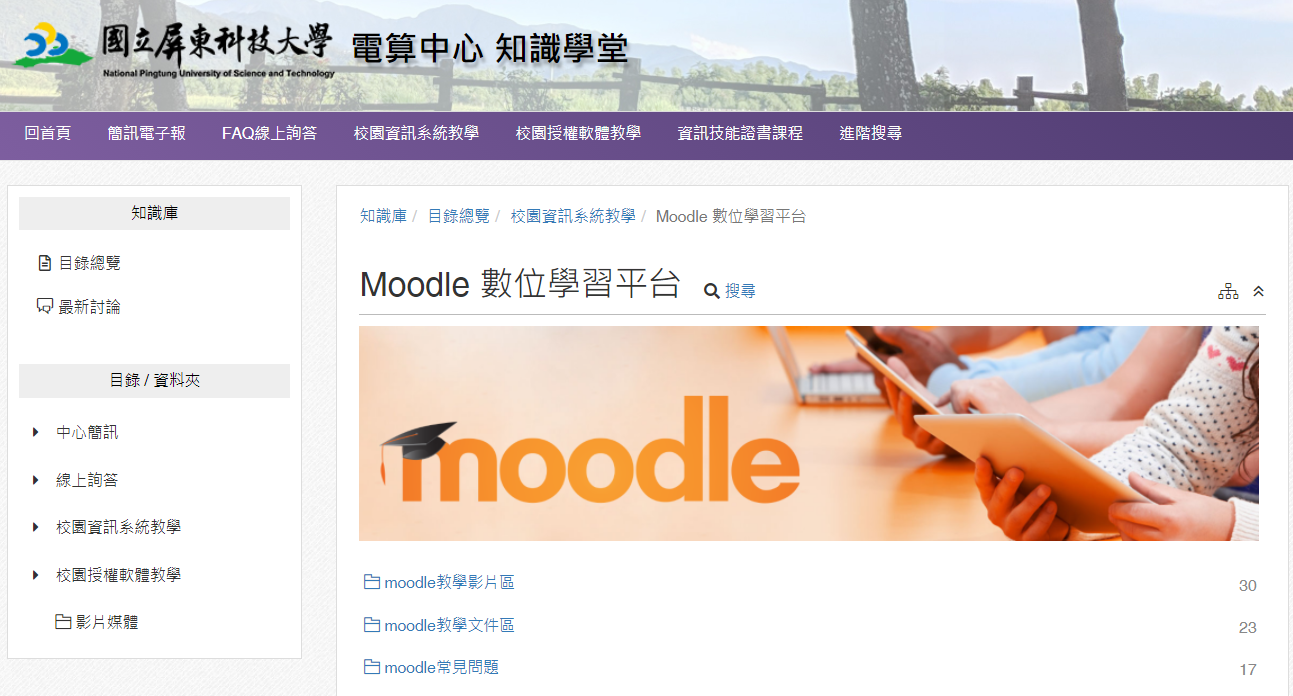 Computer Center/NPUST Profession, Innovation, Efficiency
16
教學影片區：放置教材或影片到數位學習平台
(1)上傳檔案教材
(2)建置學生繳交作業區
(3)上傳影片檔教材
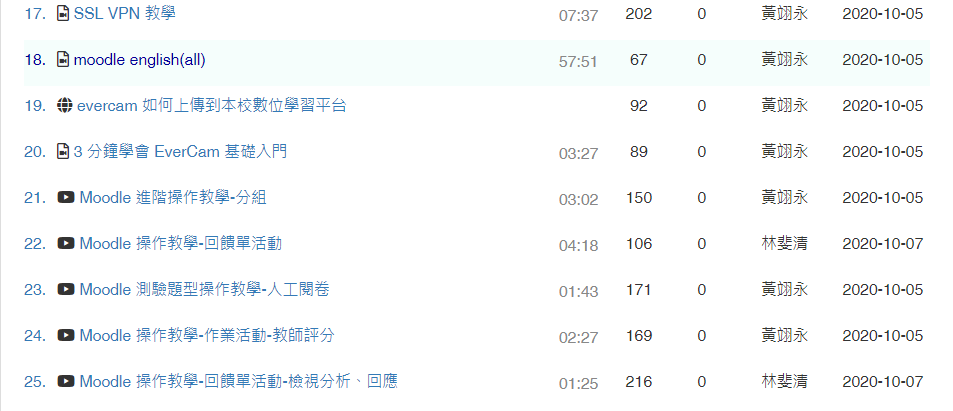 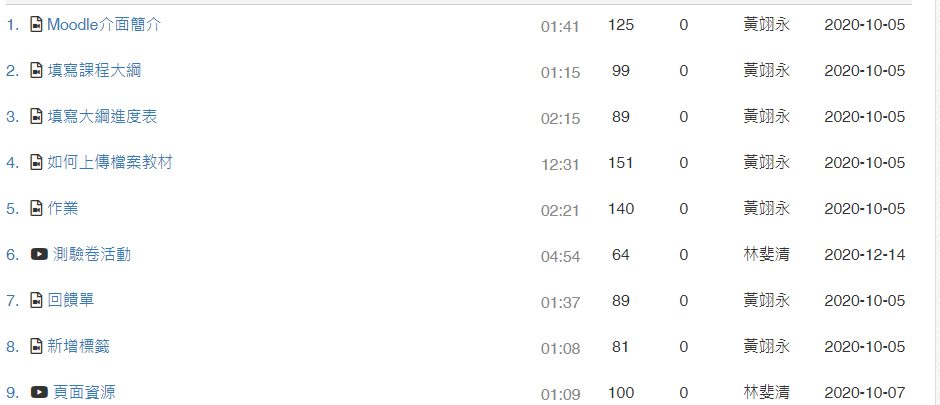 Computer Center/NPUST Profession, Innovation, Efficiency
17
教學影片區：其它數位教學功能
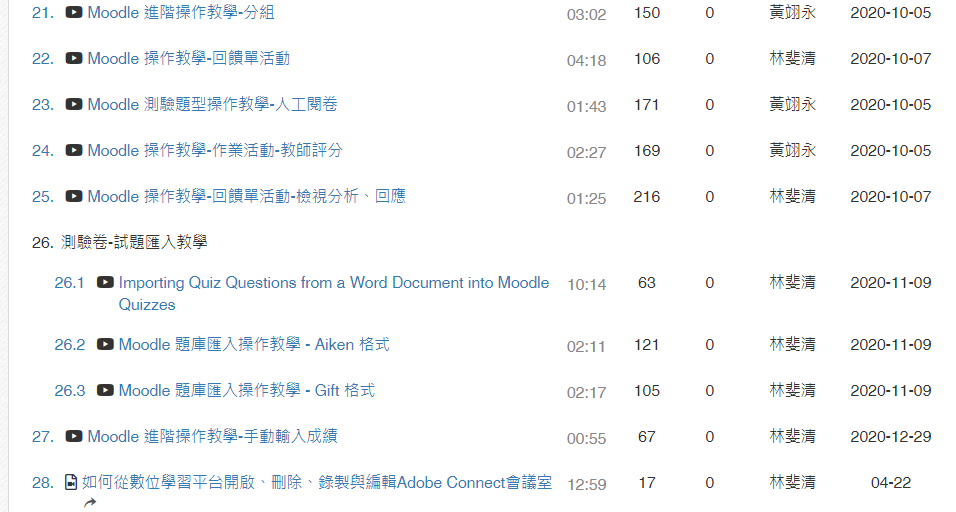 Computer Center/NPUST Profession, Innovation, Efficiency
18
教學文件區下載
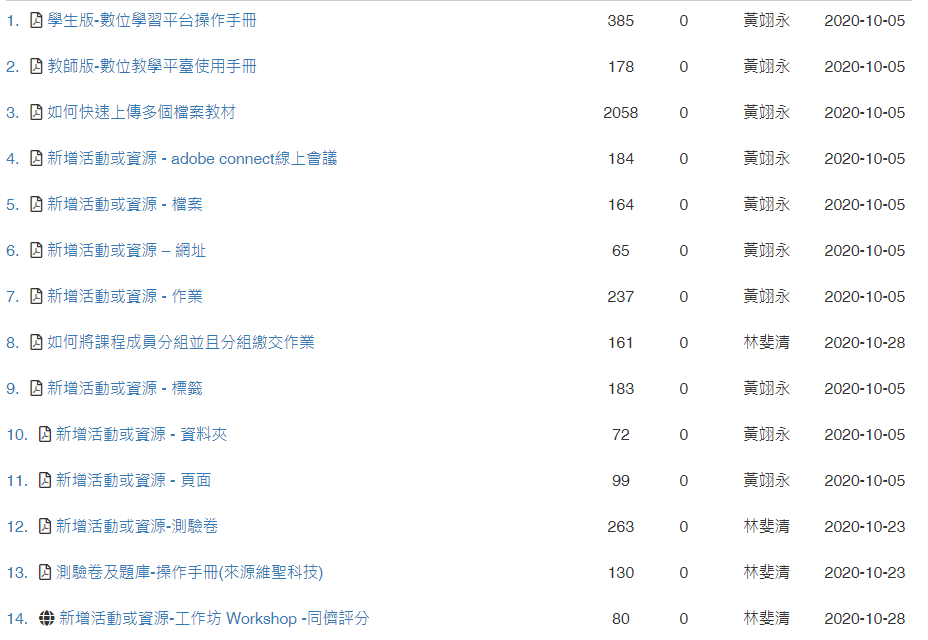 Computer Center/NPUST Profession, Innovation, Efficiency
19
掌握學生的出席狀況
Computer Center/NPUST Profession, Innovation, Efficiency
20
顯示課程目前在線上用戶(1)
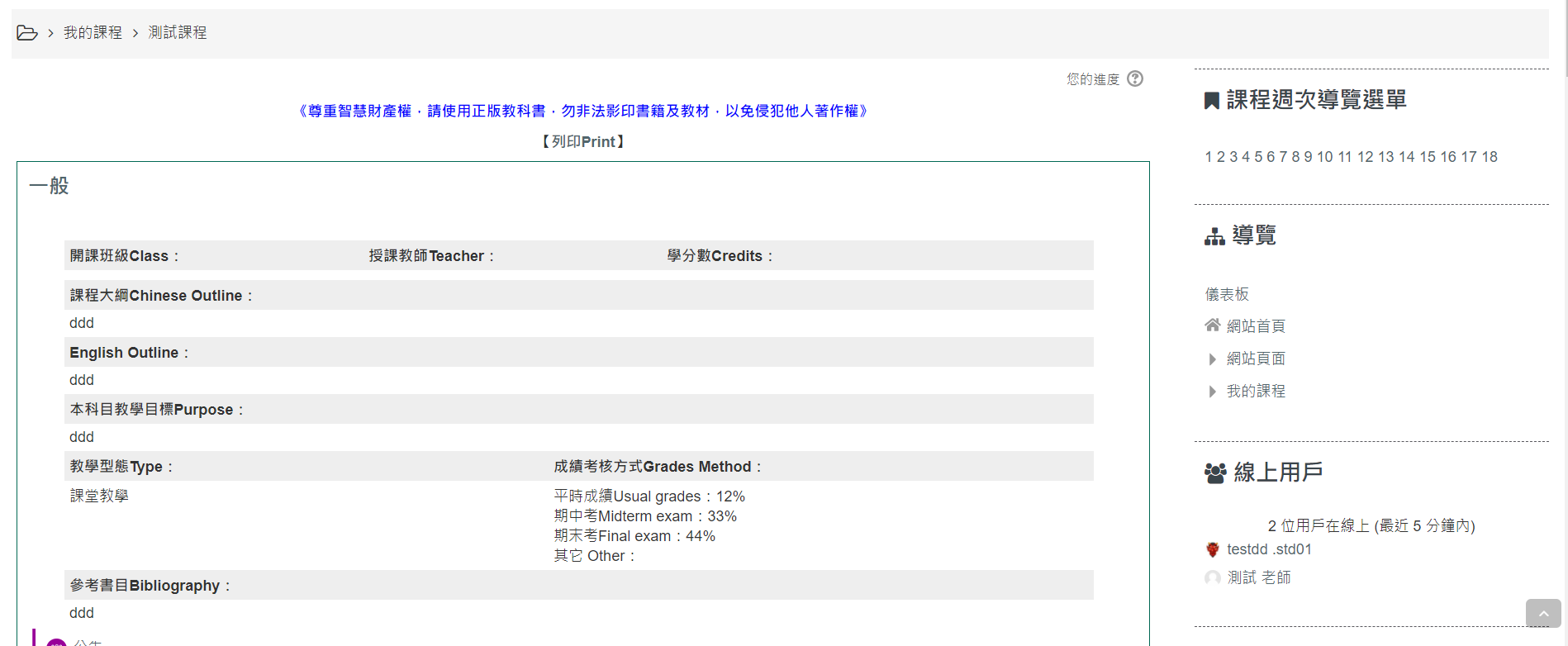 顯示目前在課程中的線上成員
顯示課程目前在線上用戶(2)
進入課程後，按右上角的【啟動編輯模式】鍵
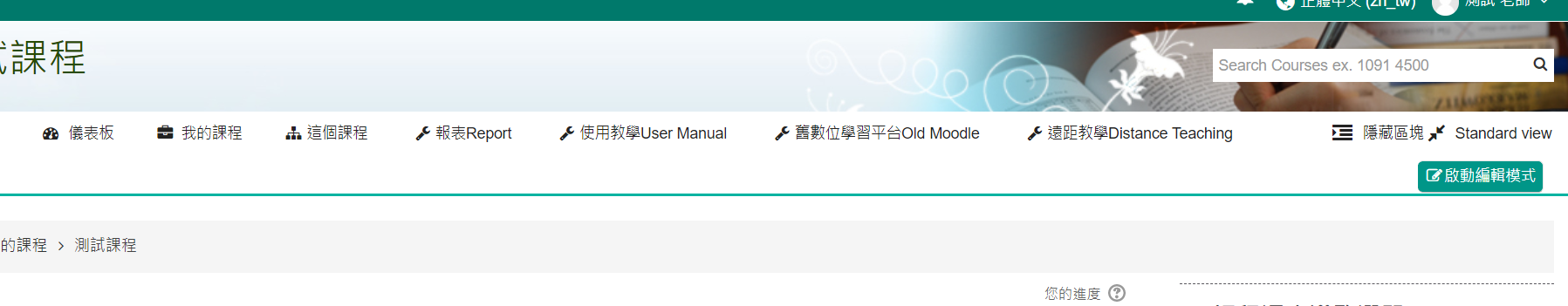 移到最右下方，有【新增一個區塊】點選新增中的【線上用戶】項目
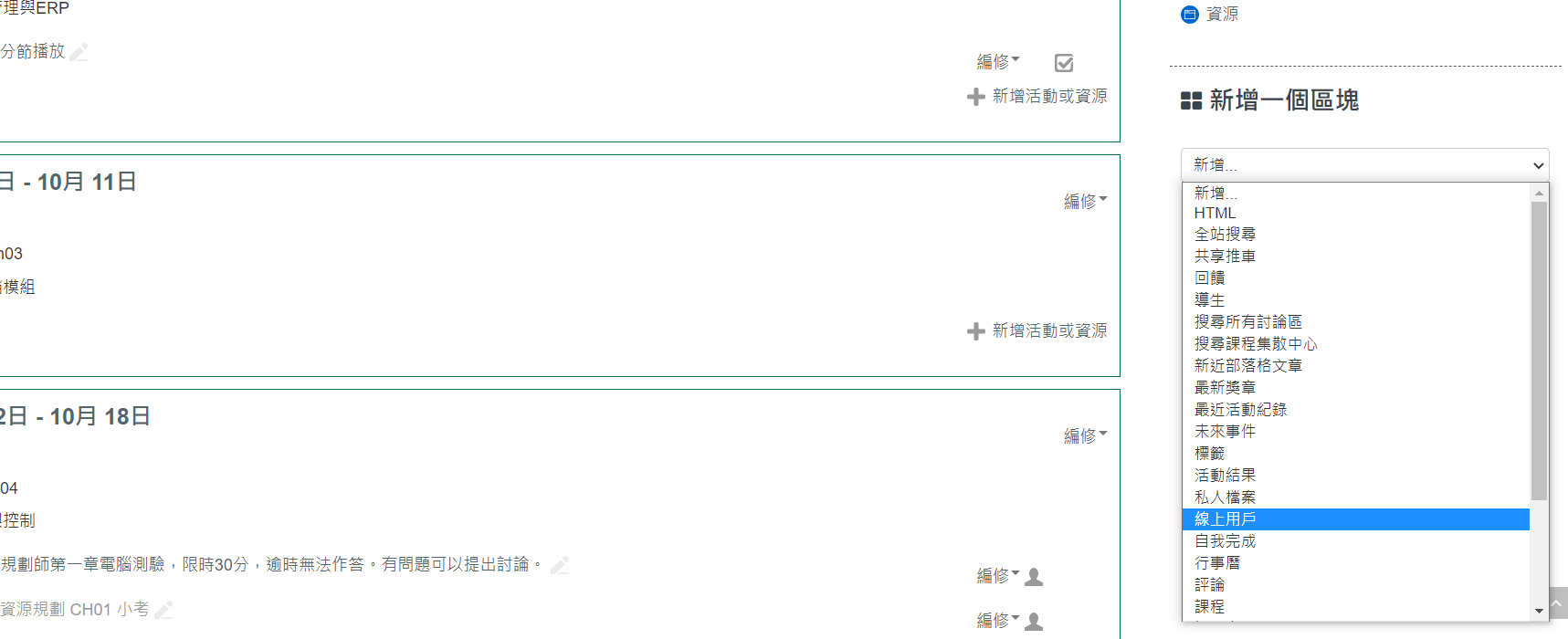 查詢學生學習狀況(1)
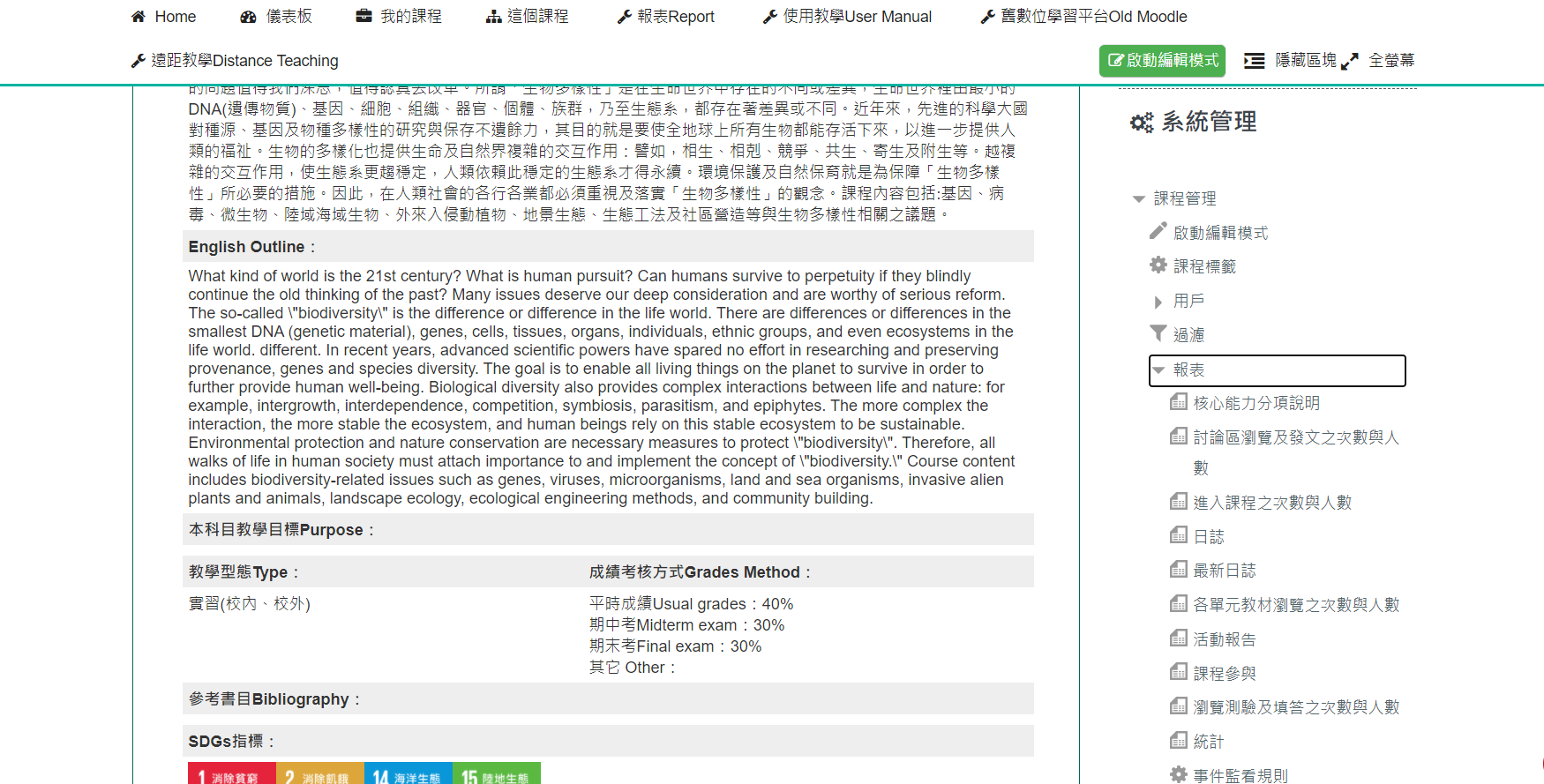 點選右下角系統管理的【報表】中的項目
查詢學生學習狀況(2)
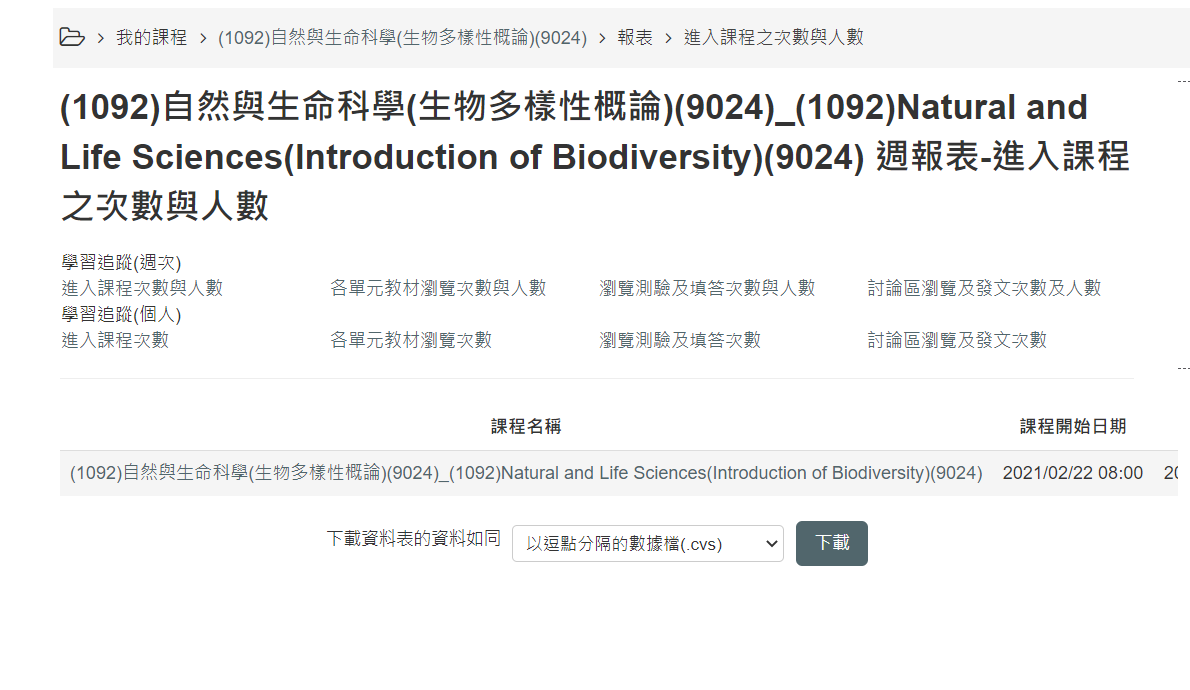 可點選學習追蹤(週次)或學習追蹤(個人)報表
查詢學生學習狀況(3)
報表中的【日誌】，可針對時間、參與者、活動顯示資料
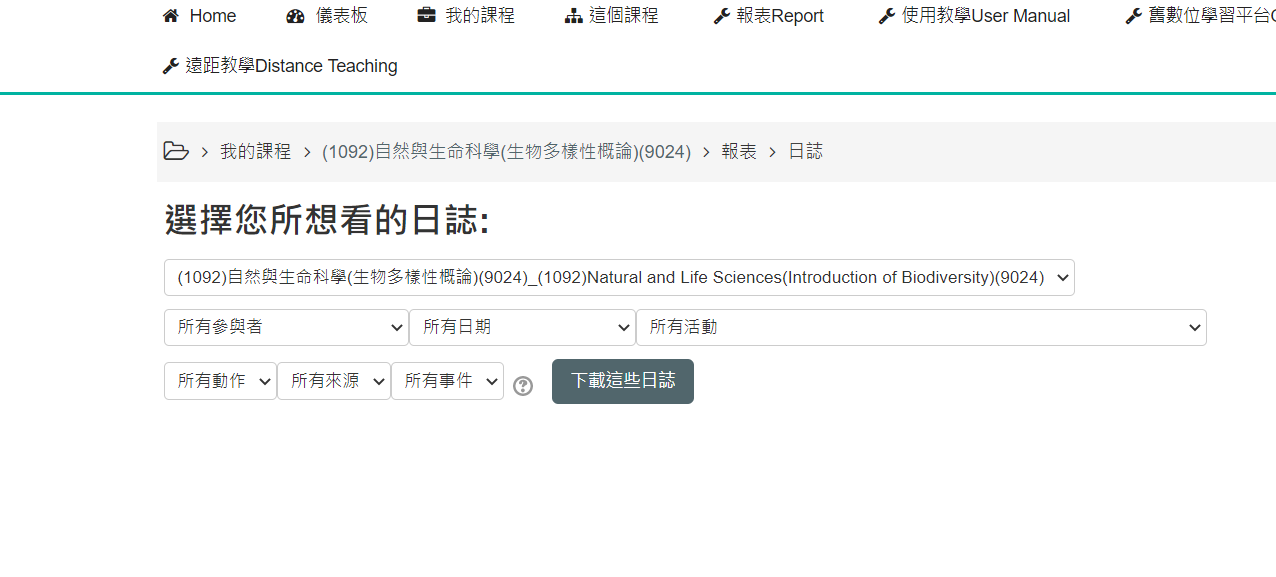 遠距教學技術協助聯絡窗口
吳意真 #6043；林斐清 #6040
Computer Center/NPUST Profession, Innovation, Efficiency
26